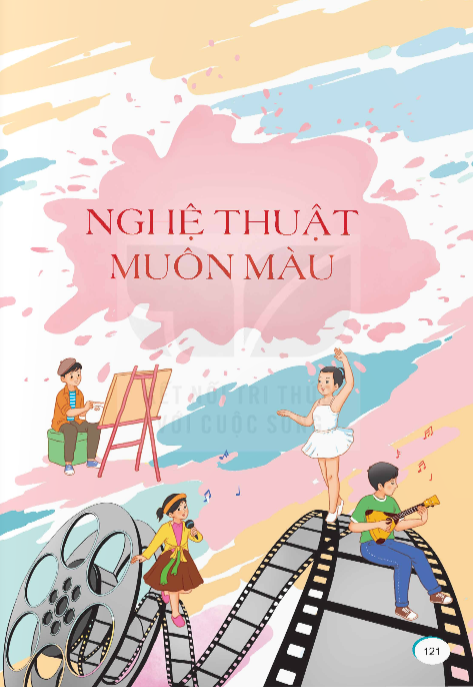 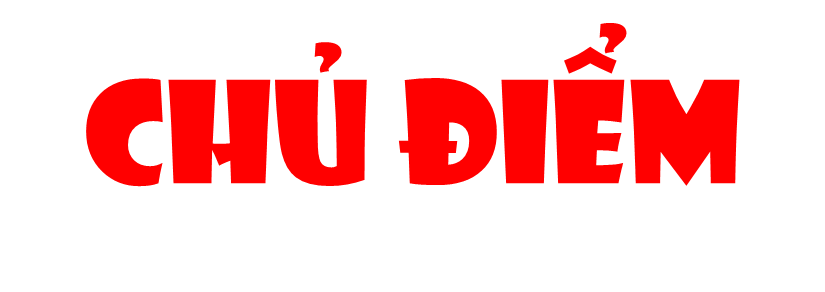 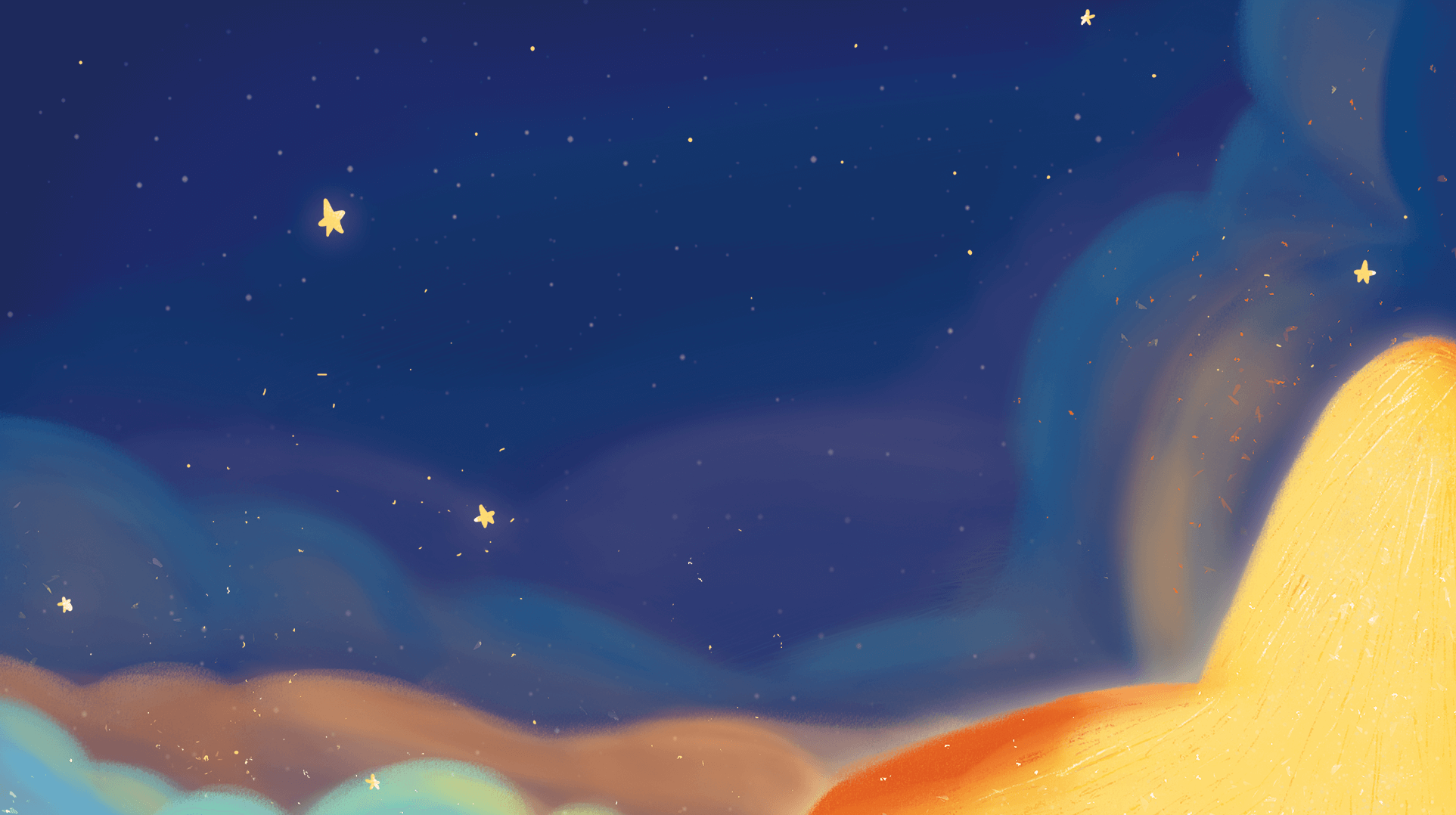 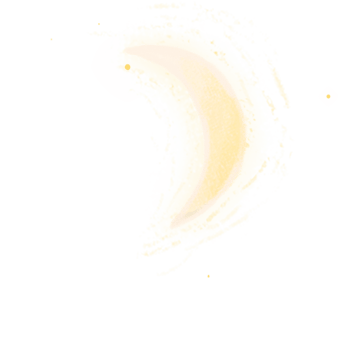 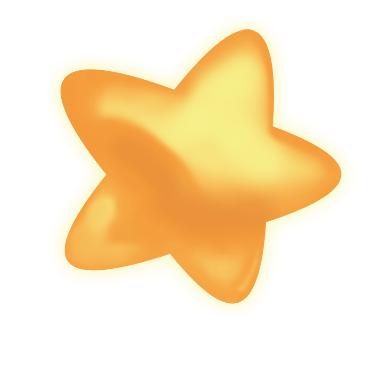 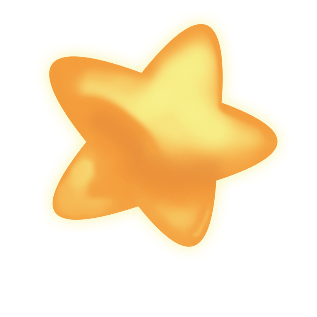 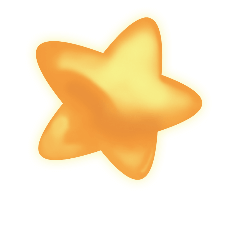 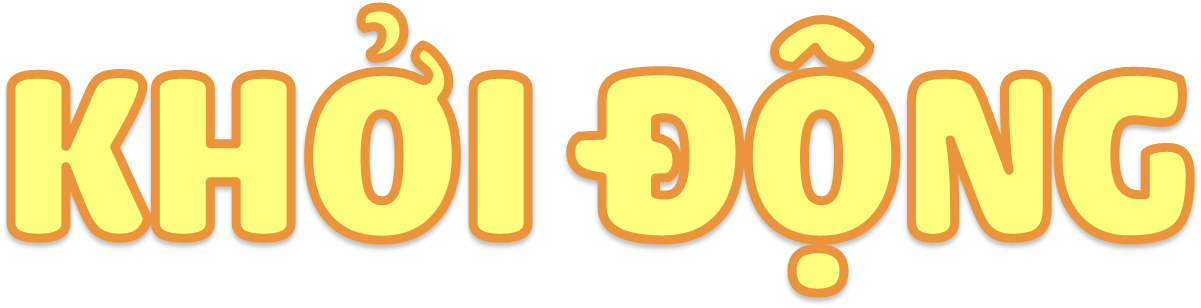 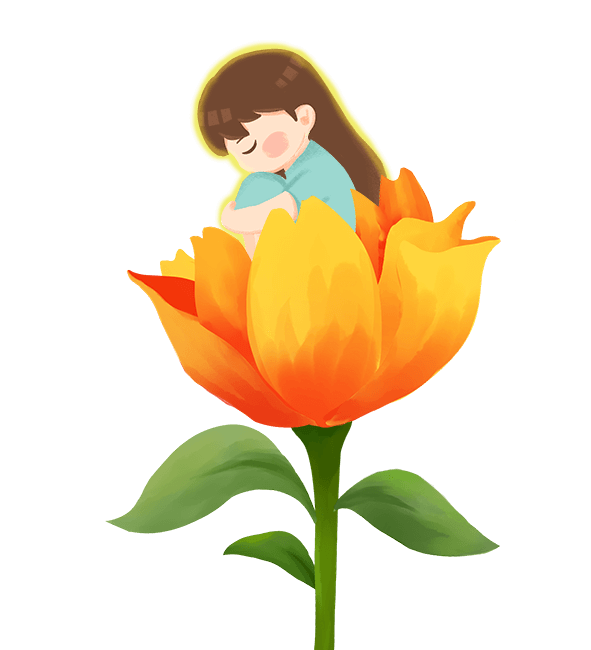 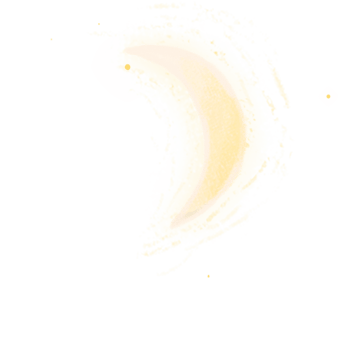 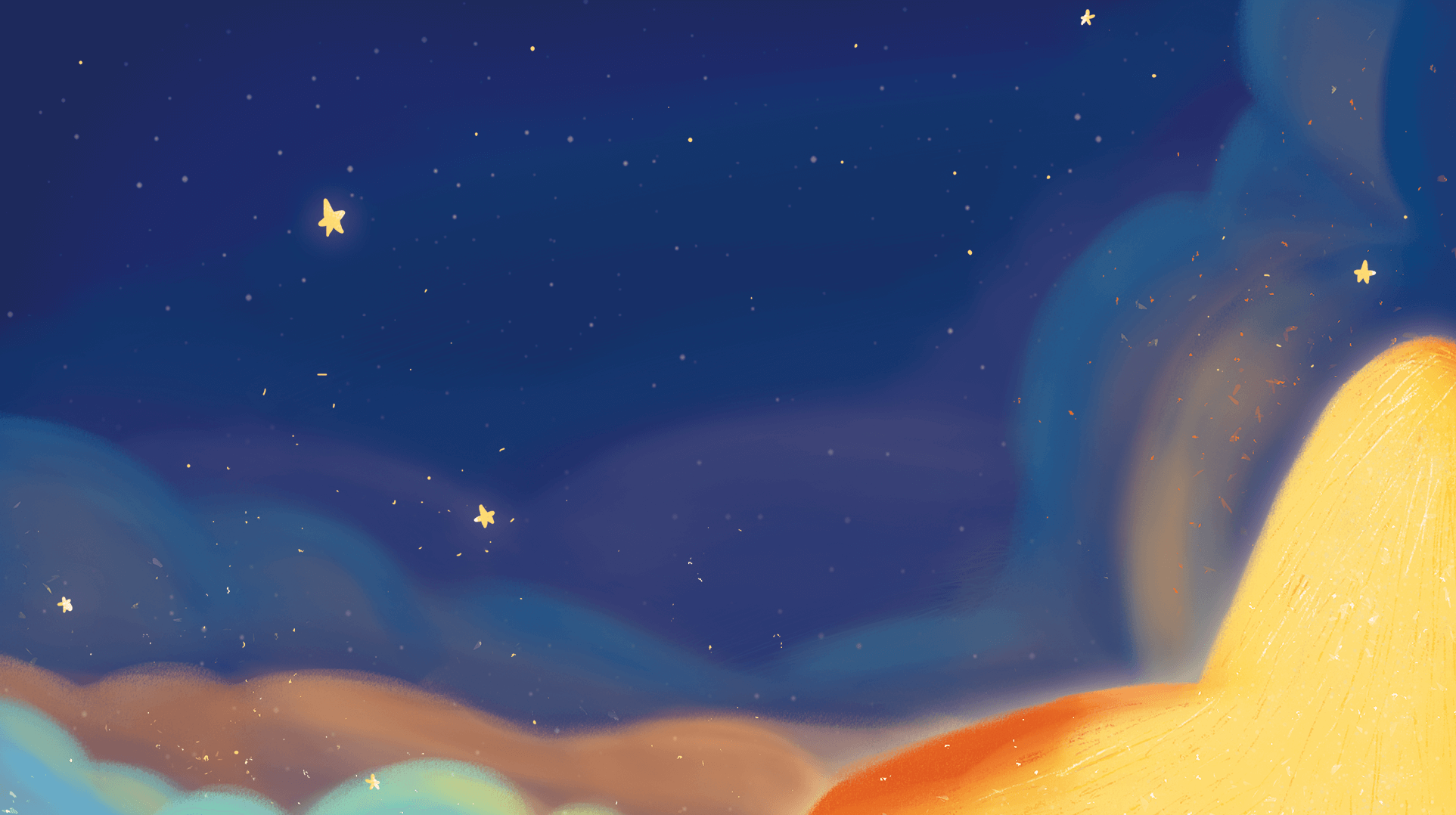 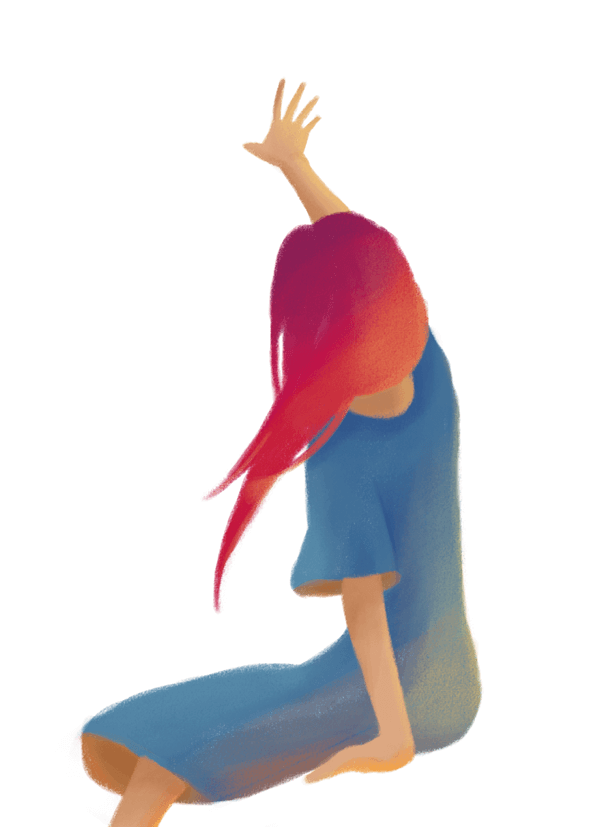 TRÒ CHƠI
HÁI SAO
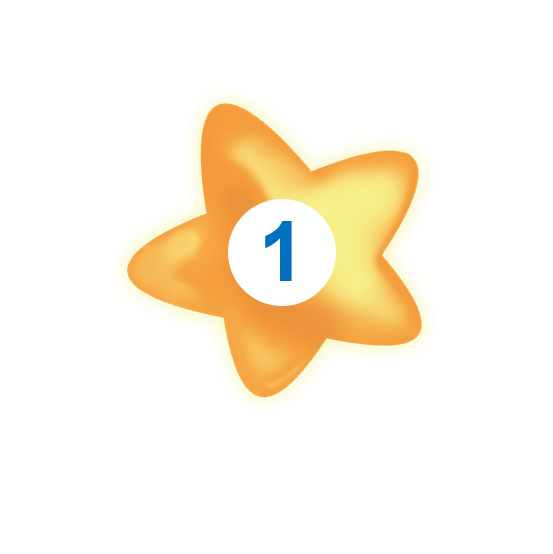 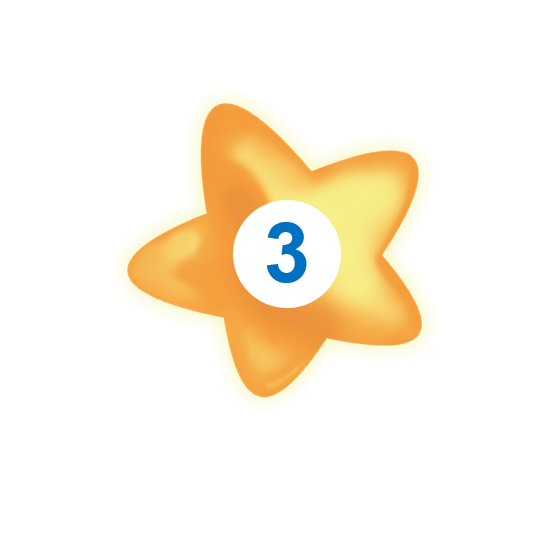 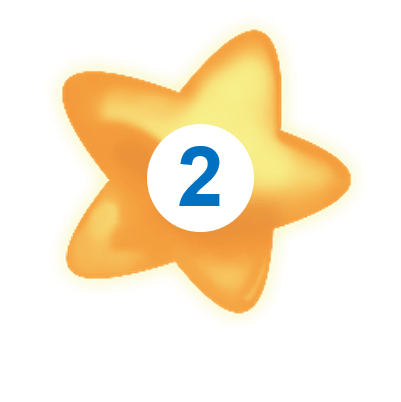 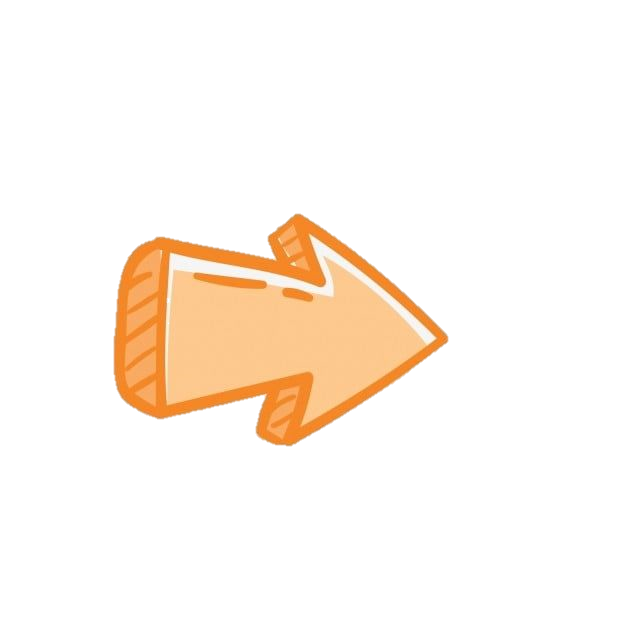 [Speaker Notes: Bấm vào ngôi sao để chọn câu hỏi]